Problém vymezení experimentu a smrt příběhu
Experimentální literatura ESB102
26. 2. 2018
Rozvržení hodiny
Co je to experiment v exaktních vědách
Jak se projevuje experiment v umění

Proč literatura 20. století?

Problematické pojmenování experimentu
Jazyk
Parodie
Filosofie
Esej
Encyklopedie
Problematika experimentu: Exaktní a společenské vědy
Francis Bacon – Nový organon (1620)
René Descartes – Rozprava o metodě (1637)

Ověření teorie.
Verifikace (kladné ověření), falzifikace (záporné ověření).
Opakovatelnost.

Proměnné v experimentech
Fyzika a chemie – vstupní podmínky, parametry;
Biologie a lékařství – kontrolní skupina;
Spol. vědy – zkoumaný vzorek;
Problematika experimentu:Estetika a teorie umění
Cíl experimentu – estetický princip

Estetický princip – snaha vytvořit novou nebo ozvláštňující (např. aktualizací starého) estetickou situaci

Teorie – vytvoření nového estetického principu
Opakovatelnost – převedení estetického principu do jiné doby

U. Eco – sémantický (naivní) vs. sémiotický (kritický) čtenář 
	(in Meze interpretace)
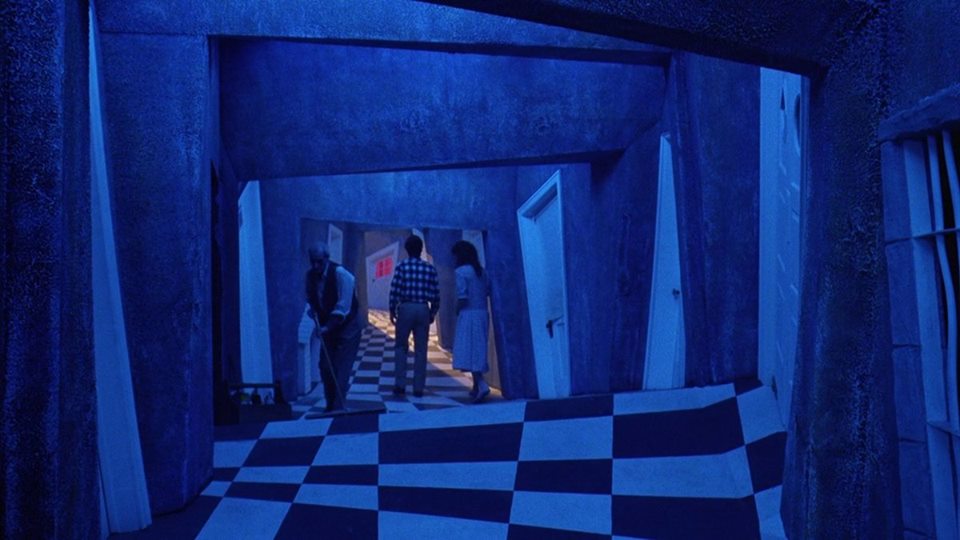 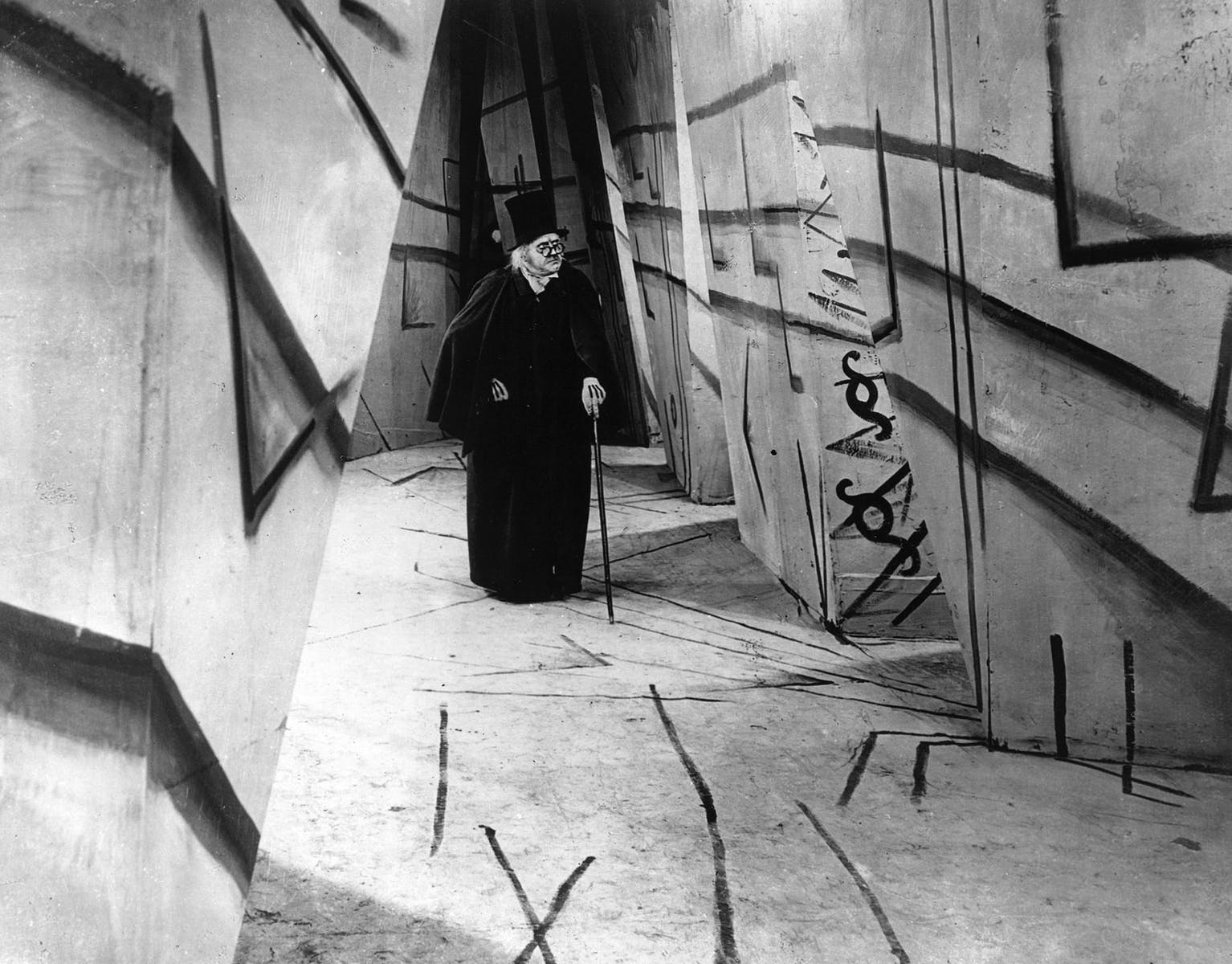 Kabinet Dr. Caligariho (1920, r. R. Wien)		Beetlejuice (1988, r. T. Burton)
https://youtu.be/sBC77yCGEt4?t=14s
Problematika experimentu:Estetika a teorie umění
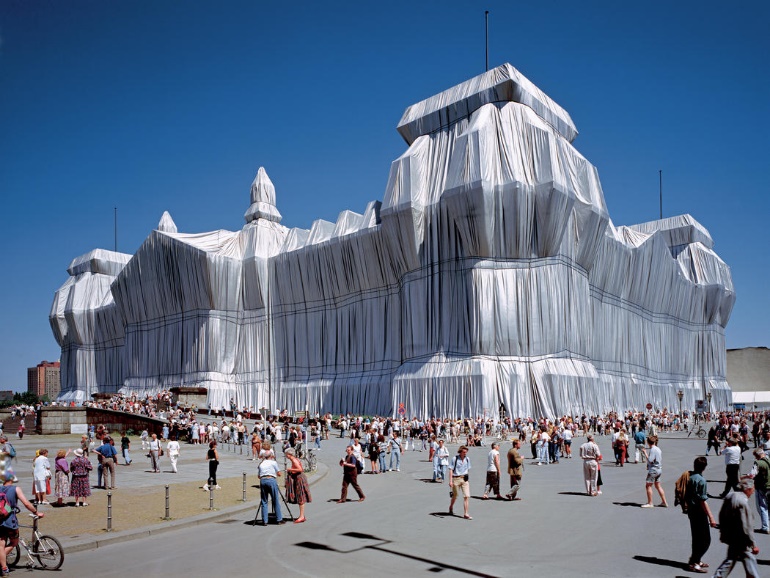 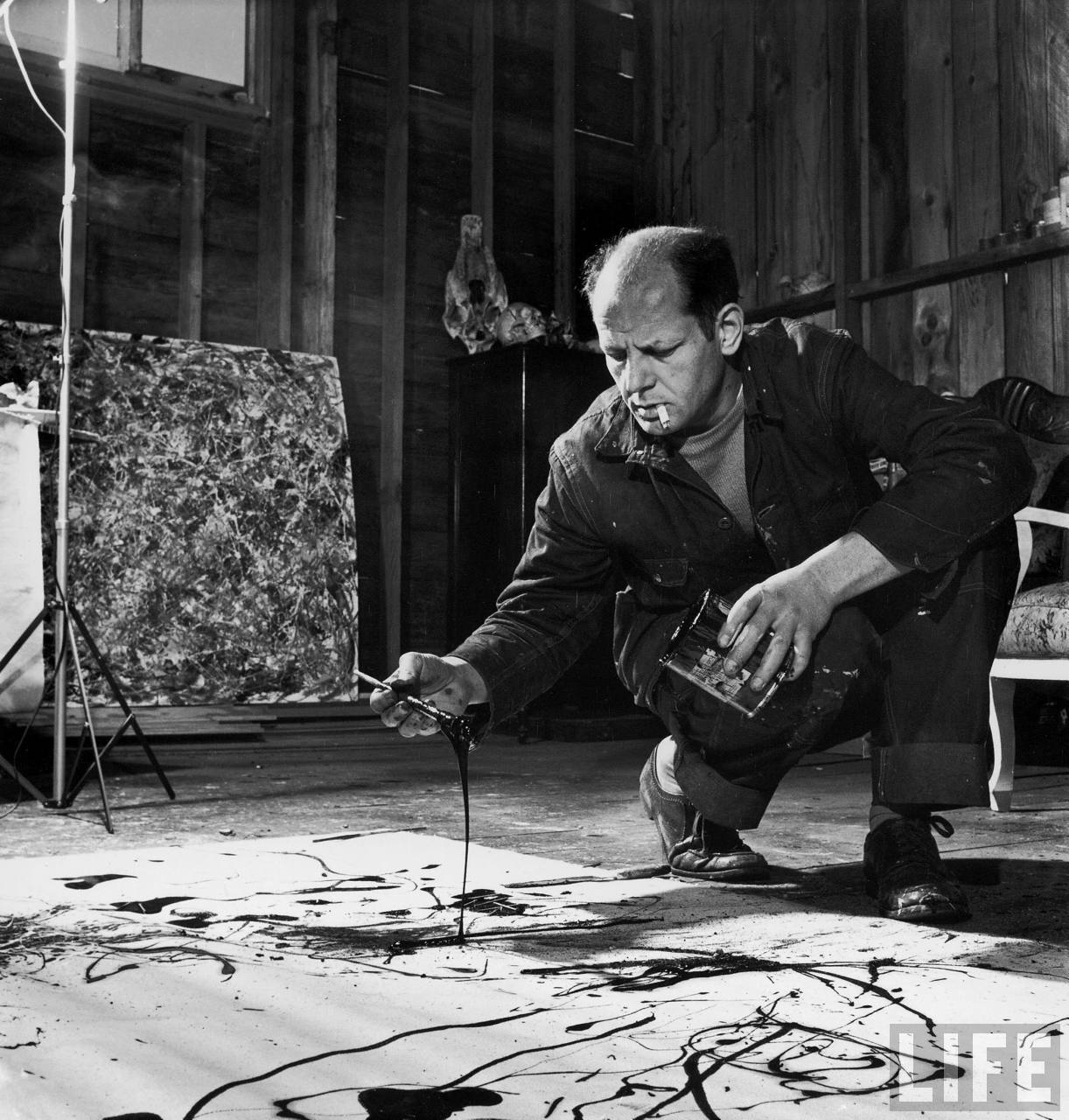 Jackson Pollock – technika drippingu		Christo – zabalení Reichstagu
Problematika experimentu:Estetika a teorie umění
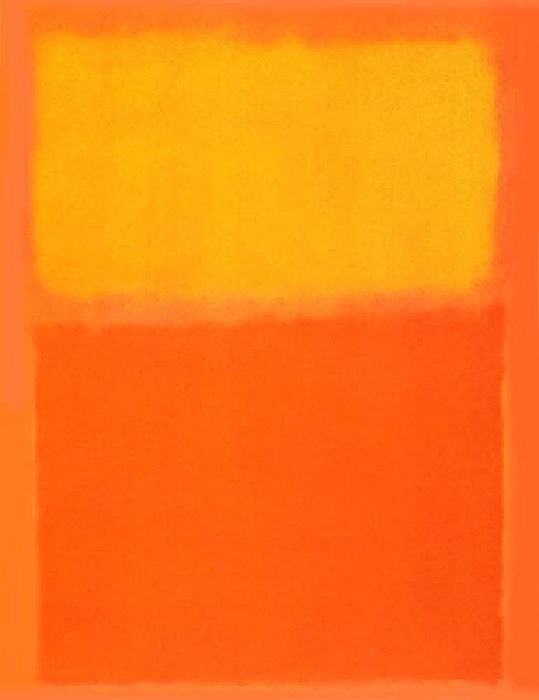 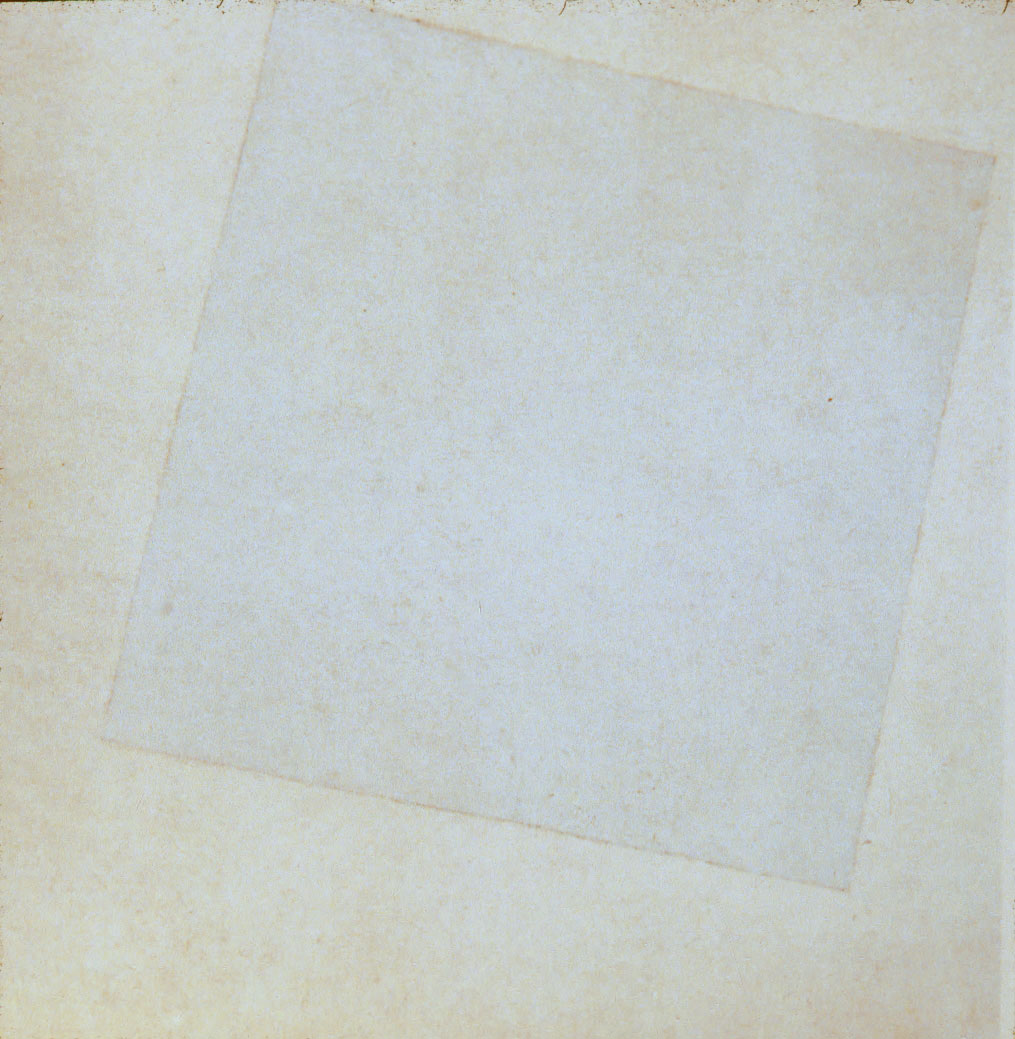 Kazimír Malevič – Bílá na bílé			Mark Rothko – Oranžová a žlutá
Problematika experimentu:Estetika a teorie umění
Estetický princip – snaha vytvořit novou nebo ozvláštňující (např. aktualizací starého) estetickou situaci

Teorie – vytvoření nového estetického principu
Opakovatelnost – převedení estetického principu do jiné doby

Cíl experimentu – estetický princip

Výsledkem experimentu by měl být vždy umělecké dílo, tedy dílo s primární estetickou funkcí.
1. JazykDante a Shakespeare
Dante Alighieri
Božská komedie (1306–1320)
O řeči lidové (1304) (De vulgari 						eloquentia)


William Shakespear
Přibližně 2 000 slov a frází
Cold-blood, eye-bowl, manager, unconfortable, gossip
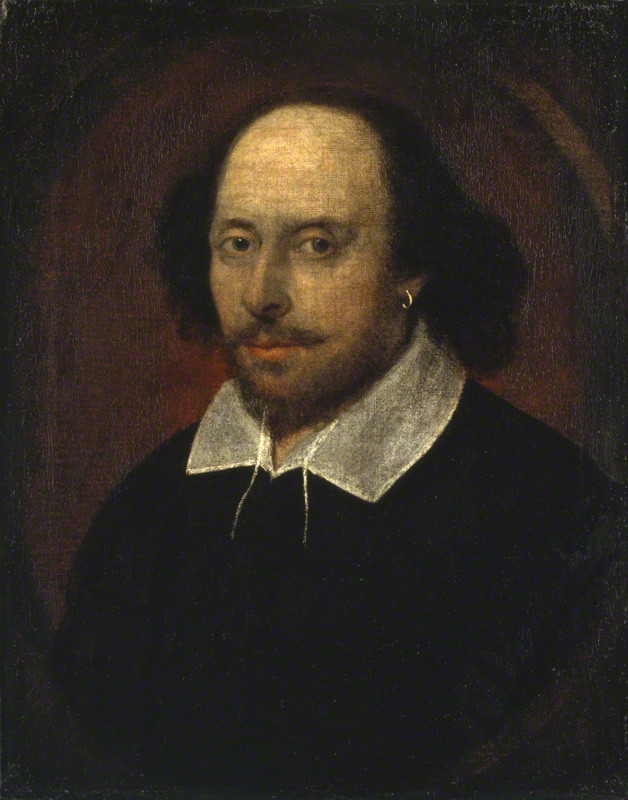 1. JazykJames Joyce – Finnegans Wake (Anna Livia Plurabella)
Její nahaté kubistické punčochy byly skvrnami postruženy; fešácky si navlíkla kalikovou shimznu mlhového timbru, jenž nebyl stálý a pustil v prádle; pružný korset rivalizoval s její štíhlostí; krvavě oranžeové kalhoty, dvojjediné roucho, ukazovaly příroudné holkaté černé spodky, směle přišpendlené a lehce k odepnutí; 

Her nude cuba stockings were salmospotspeckled: she sported a galligo shimmy of hazevaipar tinto that never was fast till it ran in the washing: stout stays, the rivals, lined her length: her bloodorange bockknickers, a two in one garment, showed natural nigger boggers, fancyfastened, free to undo;
https://youtu.be/1SuHkY2wAQA?t=8m43s
2. ParodieObecná teorie parodie
Podmínky parodie
	1. Nutnost pretextu
	2. Výsměšný poměr k pretextu

Materiál parodie
	1. Téma
	2. Stylové prostředky
2. ParodieParodie tématu
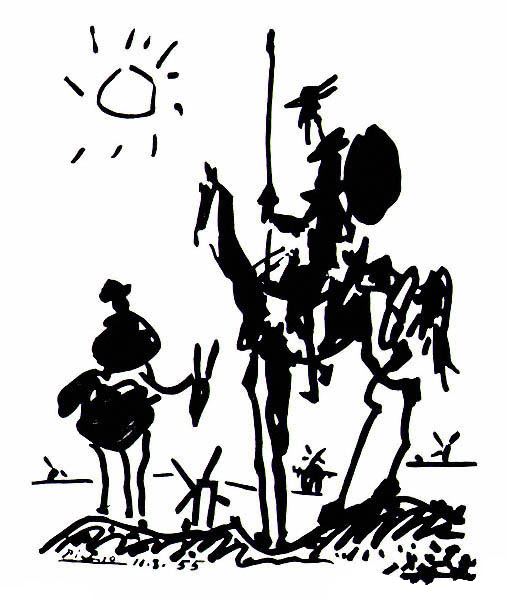 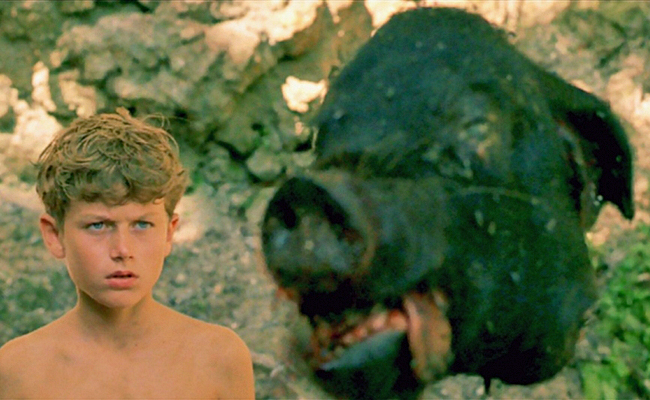 Miguel de Cervantes y Saavedra – Don Quijote	William Golding – Pán much
2. ParodieParodie stylových prostředků
„Škoda, že si toho, když mě plodili, můj otec nebo má matka, ba vlastně oba, jakož to bylo jejich svatou povinností, lépe nehleděli; kdyby totiž rozvážili, jak mnoho záleží na tom, co činí,—že totiž nejde jenom o zplození rozumového tvora, ale že to, jaké šťávy i sklony mají v nich zrovna vrch, rozhodne třeba o leposti i horkosti jeho těla, snad i o jeho nadání a celém založení ducha,—a ať si myslili, co chtěli, i o blahobytu celého jeho rodu:—Kdyby to byli všechno náležitě zvážili a promyslili a podle toho se řídili,—jsem si věru jist, že bych se na světě vyjímal docela jinak, než se snad budu jevit čtenáři.“ 

L. Sterne – Život a názory blahorodého pána Tristrama Shandyho (I/1)
2. ParodieParodie stylových prostředků
„Copak se teď sluší, řekl si v duchu otec, mluvit o penězích a granátnících?“
	Tristram Shandy (IV/5)

			„Mapu strýčka Tobyho odnesli do kuchyně.“
				Tristram Shandy (IX/37)
3. Filosofie v literaturu
Albert Camus
Cizinec (1942) Mýtus o Sisyfovi (1942), Člověk revoltující (1951)
Jean-Paul Sartre
Hnus (1938), Zeď (1939)


Karel Čapek
noetická trilogie: 
Hordubal, Povětroň, Obyčejný život (1933—34)
Život a dílo skladatele Foltýna (1939)
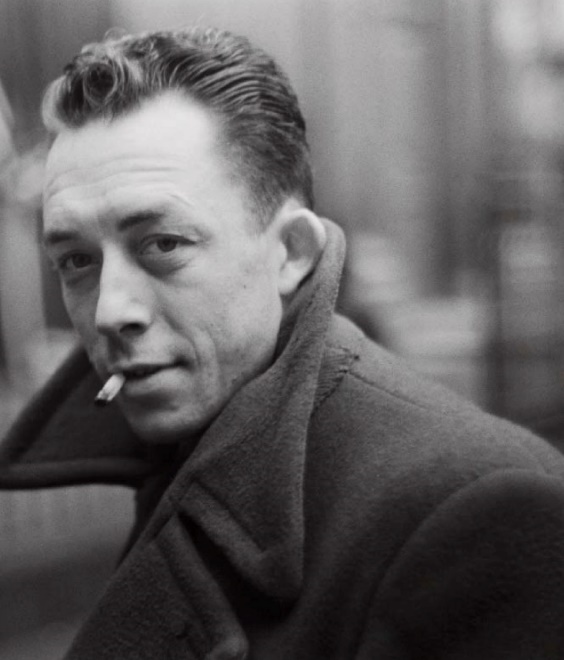 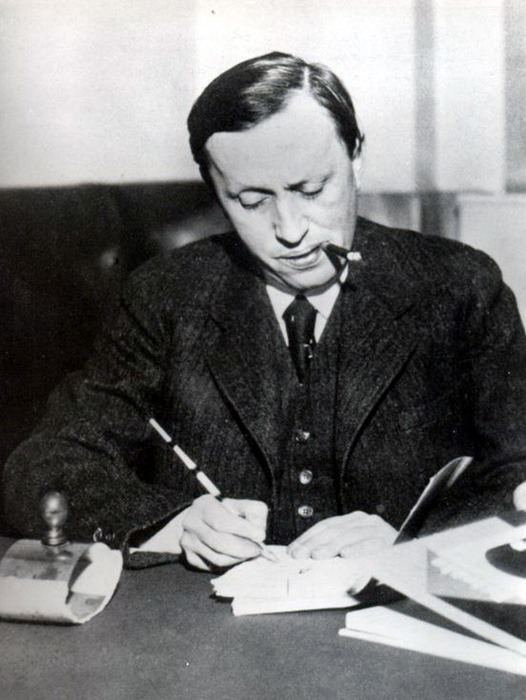 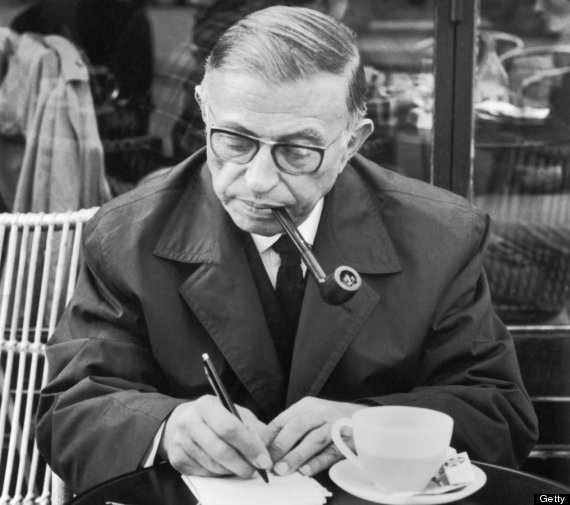 3 Filosofie v literaturuUtopie a Candide
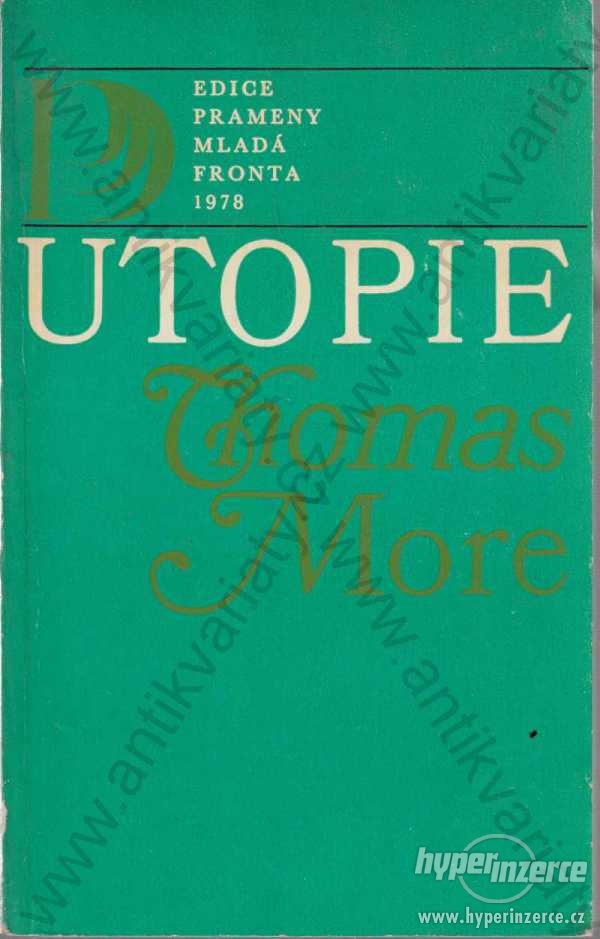 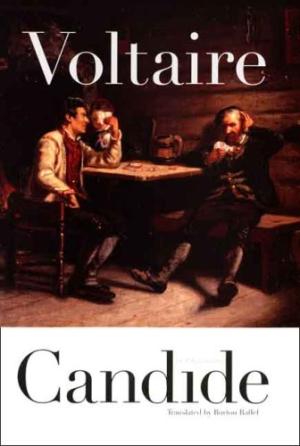 3. Filosofie v literaturuImaginární cestopis
Thomas Moore – Utopie
Cestopis tak řečeného Mandevilla

Franz Kafka – V kárném táboře
Jorge Luis Borges – Brodinova zpráva
Italo Calvino – Nevideitelná města
Ivan Wernisch 
Cesta do Ašchabadu neboli Pumpke a dalajlámové (1997) 
Bez kufru se tak pěkně skáče po stromech neboli Nún (2001),
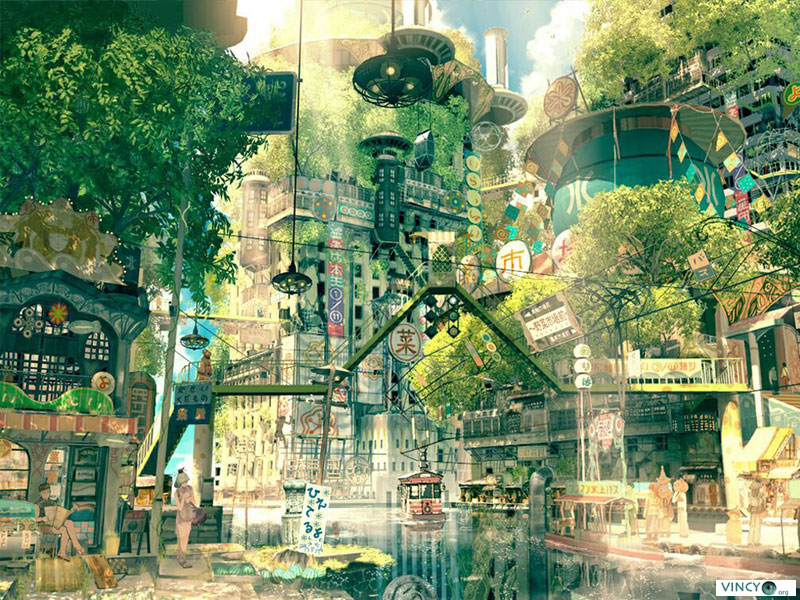 3. Filosofie v literaturuUtopie a negativní utopie
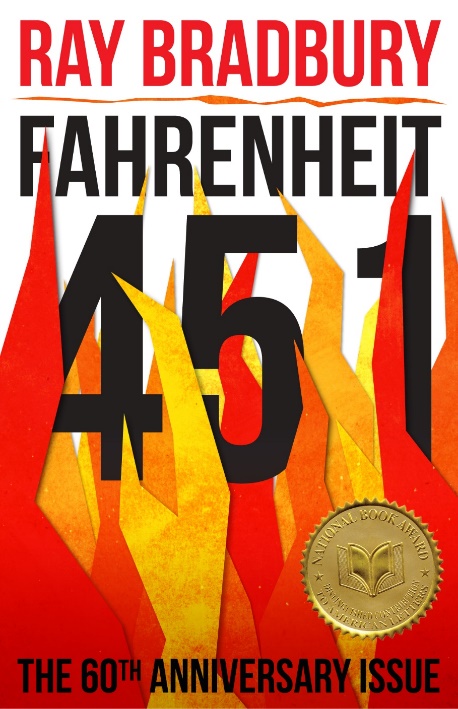 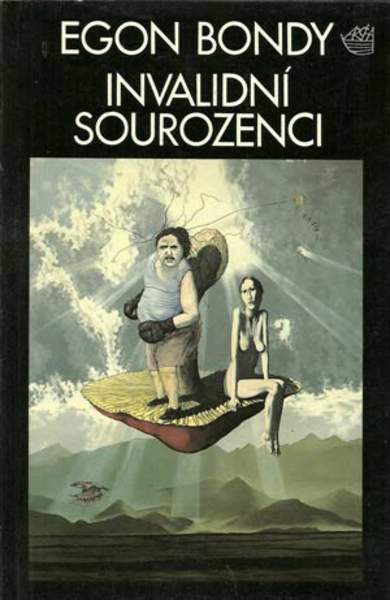 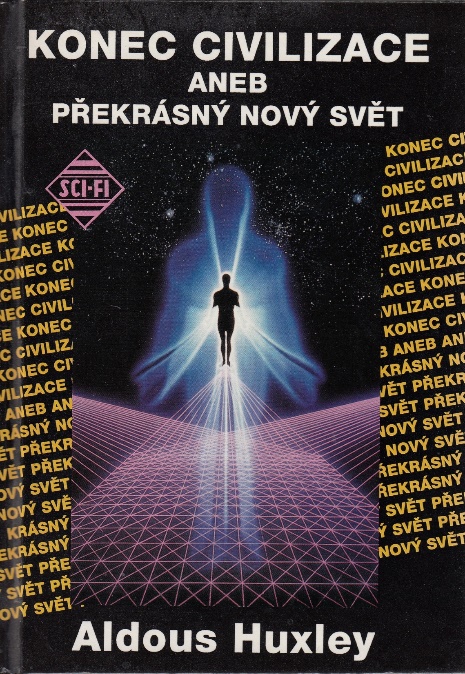 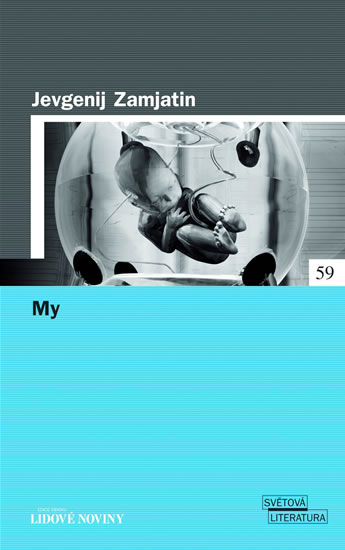 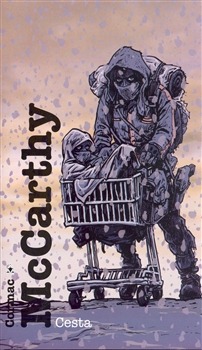 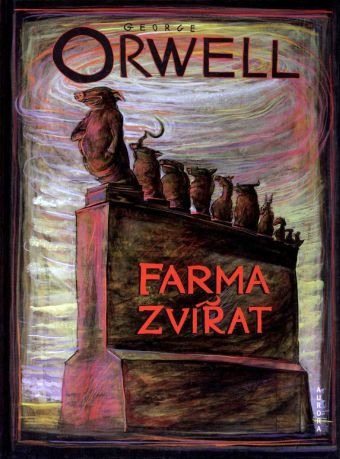 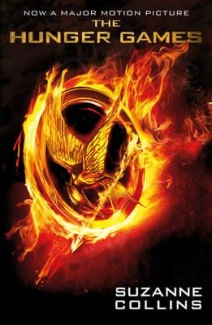 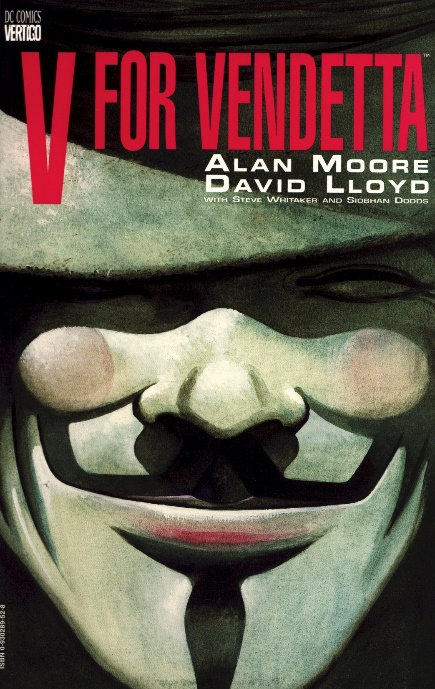 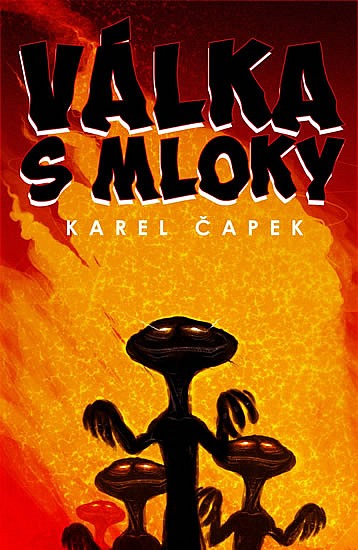 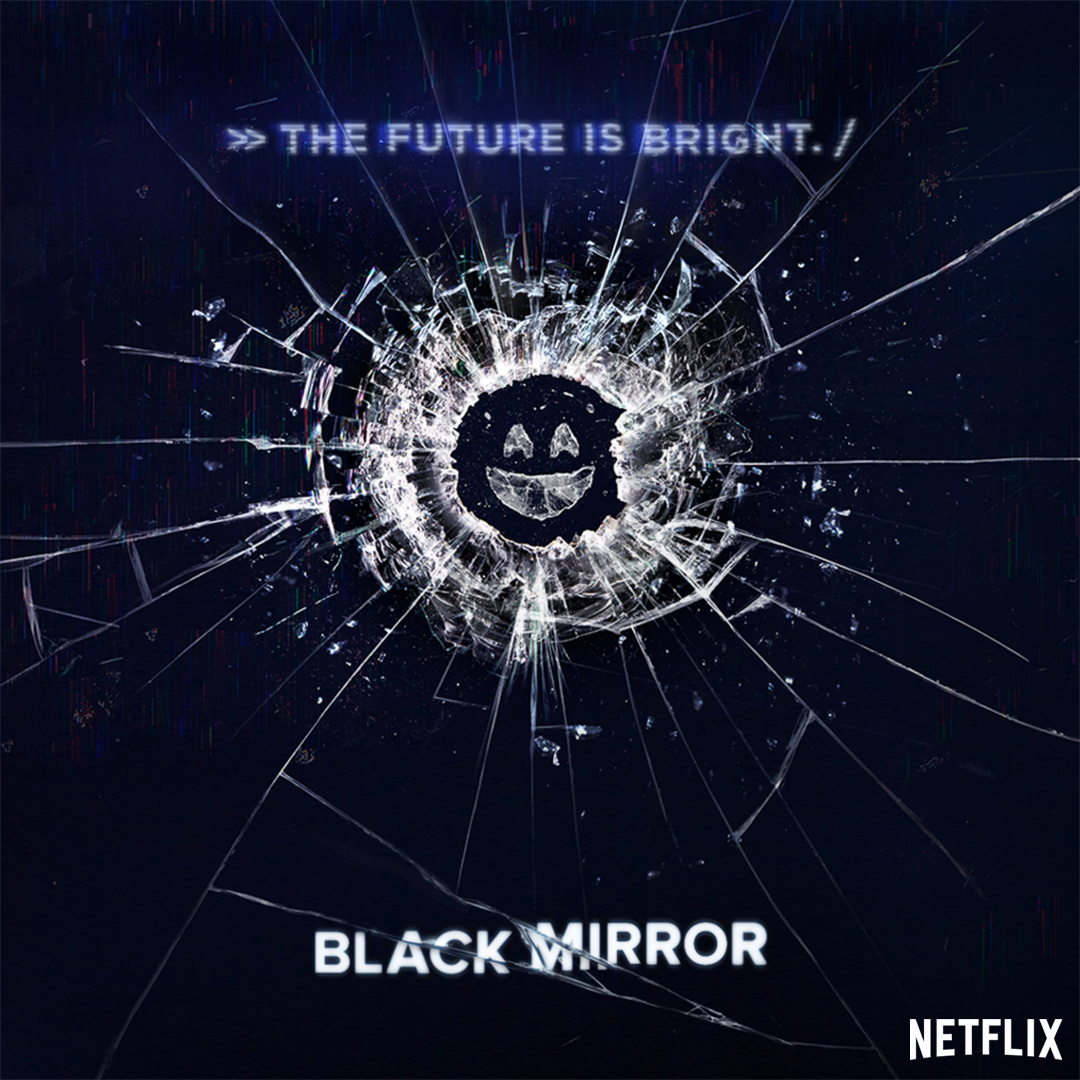 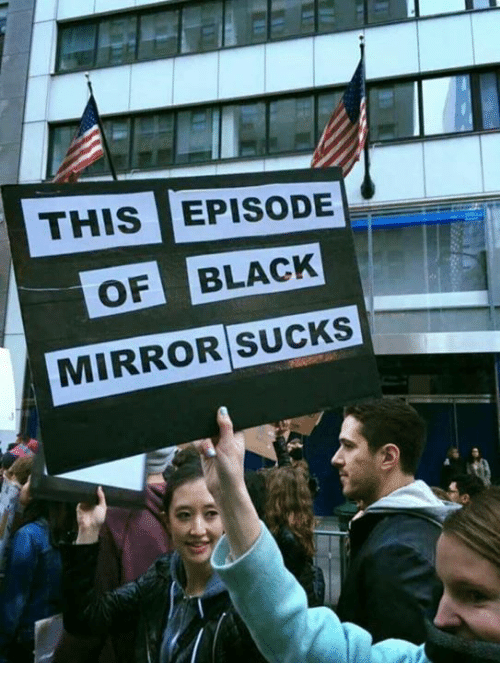 4. Dva žánry – esej a románBroch a Kundera
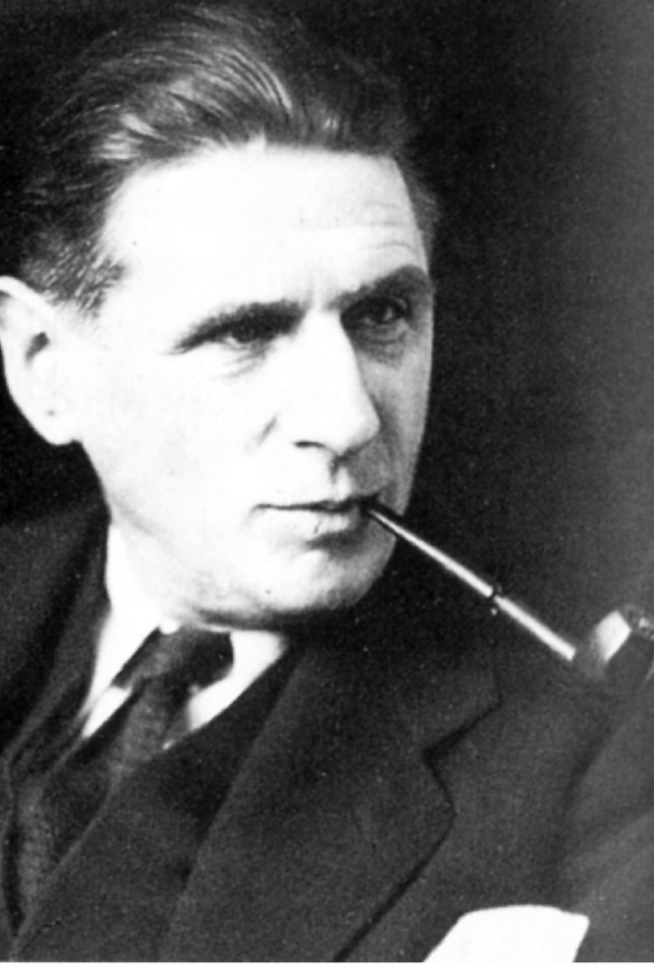 Hermann Broch
Náměsíčníci (1932)
konec století, rozpad impéria 
Esej o rozpadu hodnot


Milan Kundera
Nesnesitelná lehkost bytí (1984)
tíže vs. lehkost, neporozumění, kýč
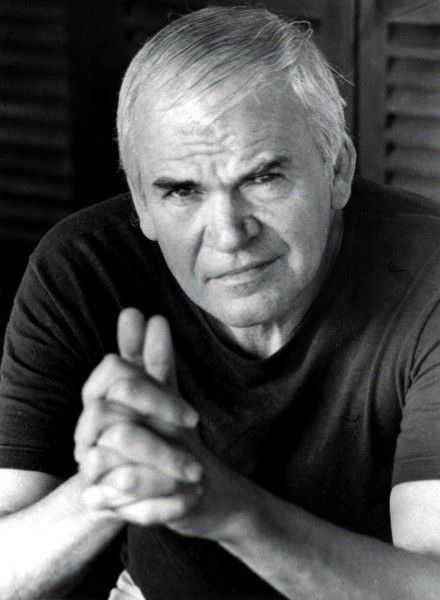 4. Dva žánry – esej v literatuřeAutoreflexe
Ivan Wernisch – Pekařova noční nůše
Umberto Eco – Zápisky mladého romanopisce
Ray Brudbary – Zen a umění psát
David Lodge – Jak se píše román
Haruki Murakami – Spisovatel jako povolání
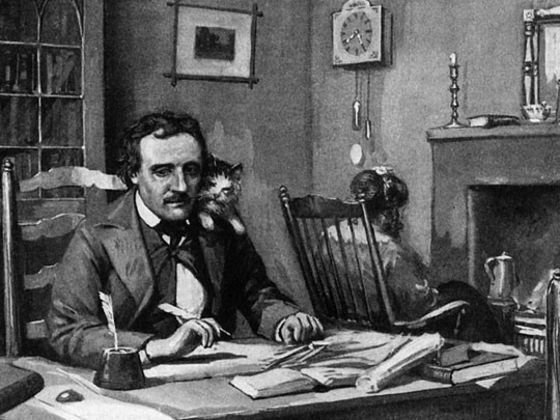 4. Dva žánry – esej a románAutoreflexe
Můj život a mé názory podle všeho způsobí ve světě nemalý rozruch. […] A z té příčiny jsem tuze rád, […] že v něm mohu pokračovat a každou věc sledovat, jak říká Horác, ab ovo, […] při psaní toho, co jsem si usmyslil, nebudu se držet pravidel jeho ani pravidel jiných lidí, co jich kdy na světě bylo.
Laurence Sterne – Tristram Shandy (I/4)

Všech hrdinů jsem se šťastně zbavil;–poprvé mám volnou chvilku a hned toho využiji a napíši předmluvu.
Laurence Sterne – Tristram Shandy (III/20)
Nevím. Příběh, který vyprávím, vyvěrá cele z fantazie. Charaktery, které tvořím, mimo mou mysl nikdy neexistovaly. Jestliže jsme dosud předstíral, že vím, co se děje v mysli mých osob, v jejich nejskrytějších myšlenkách, tedy jen proto, že píši (stejně jako jsem převzal něco ze slovníku a „hlasu“ oné doby) v mezích konvence běžně uznávané za časů, kdy se můj příběh odehrává. Romanopisec stojí hned vedle Boha. 

John Fowles – Francouzova milenka (kap. 13)
5. EncyklopedieSvět a labyrint
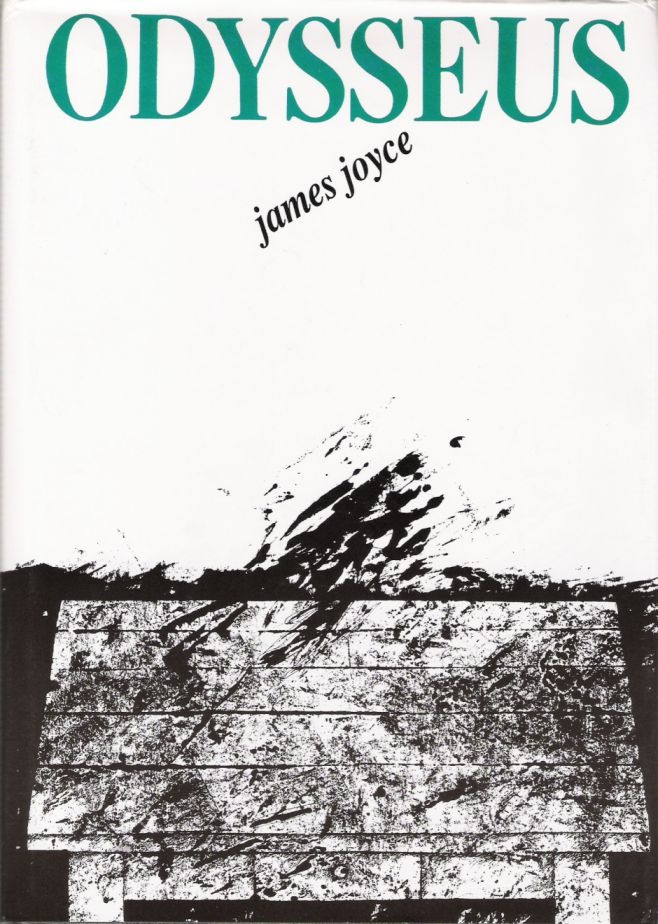 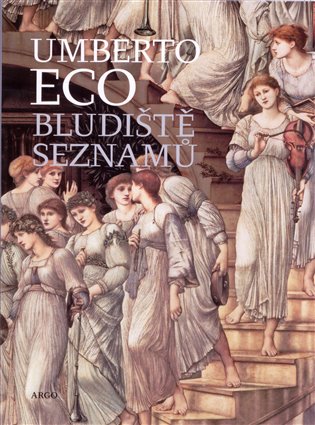 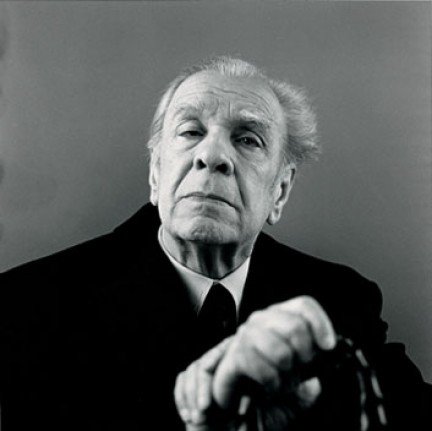 5. EncyklopedieLabyrint vědomí
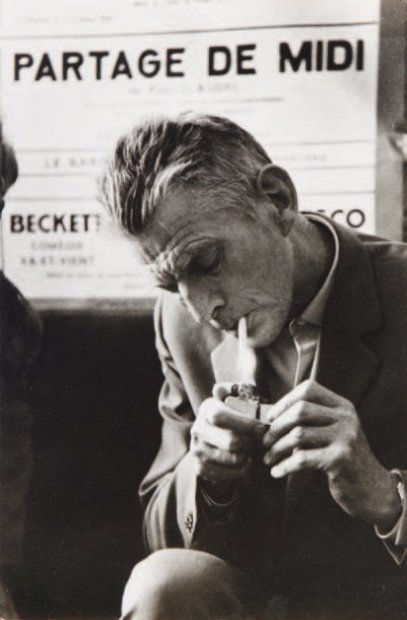 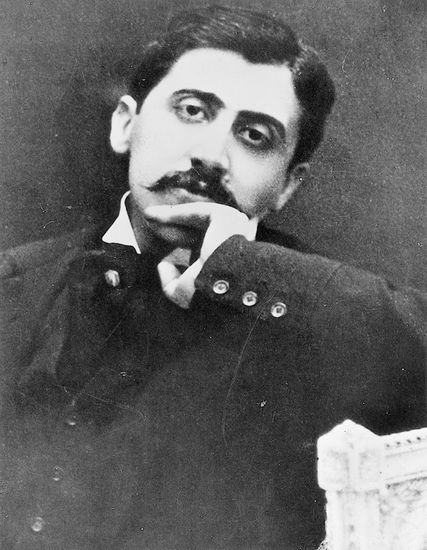 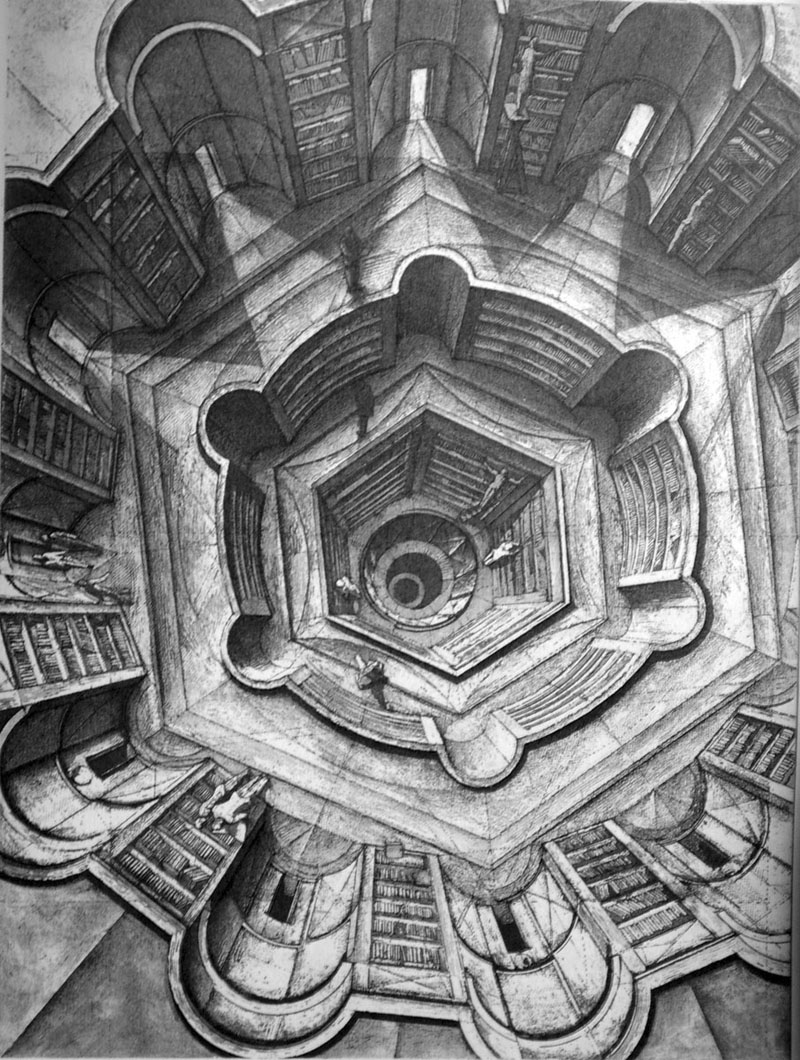 Konec příběhuPříběh je mrtev?